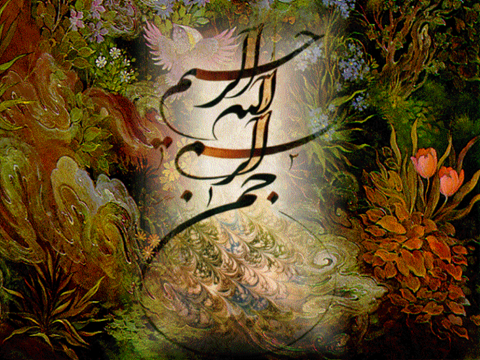 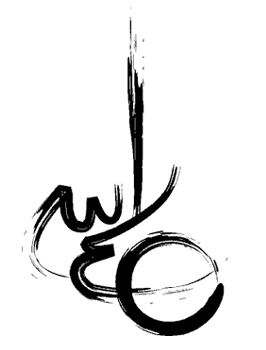 yasuj 1394
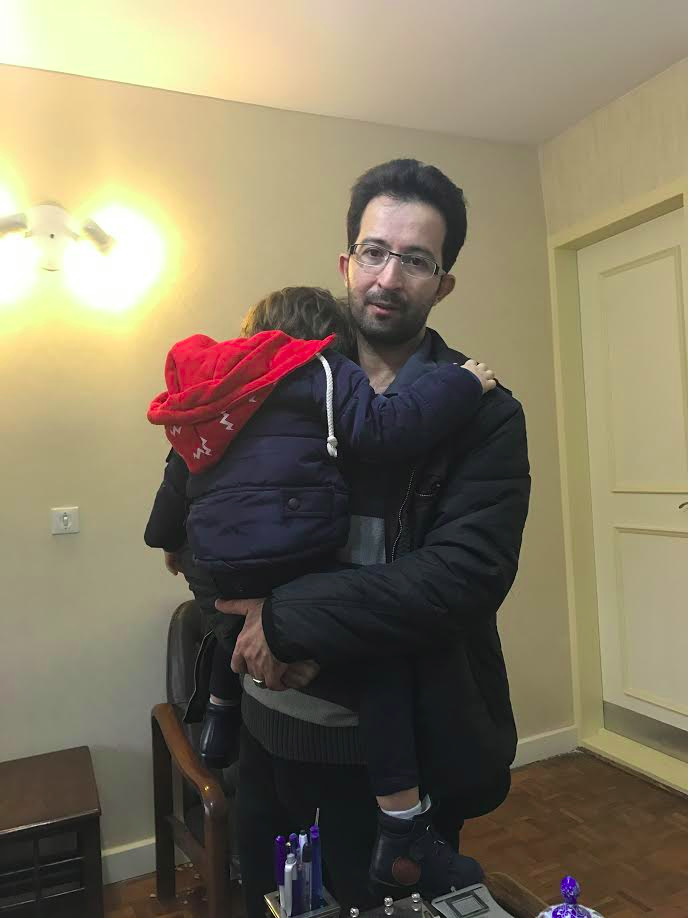 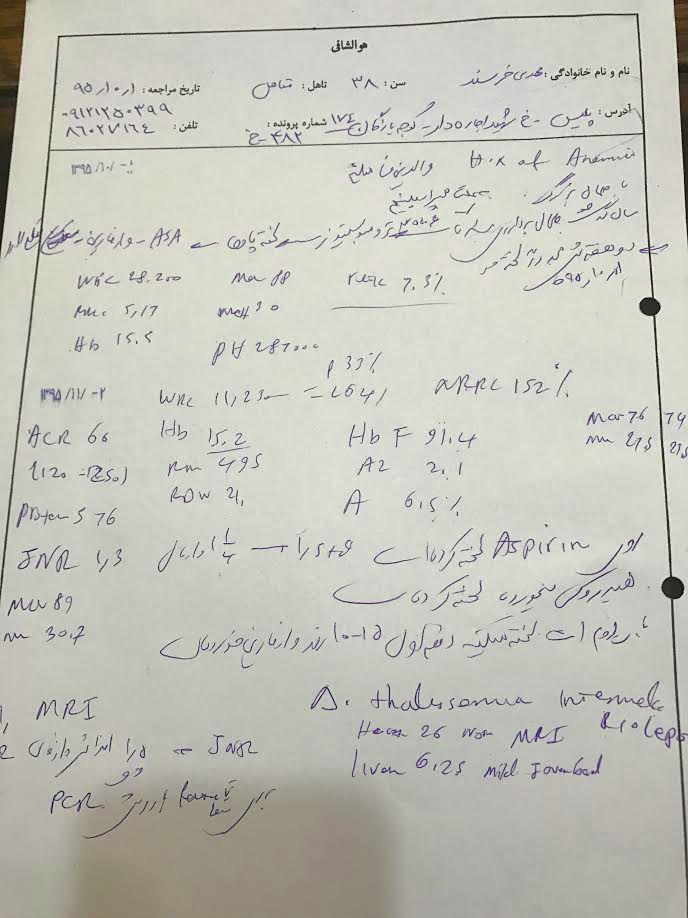 Treatment option?
Transfusion
Hydroxy urea
Aspirin
Warfarin
Warfarin and Aspirin
yasuj 1394
Complications of thalassemia intermedia
Extramedulary hematopoiesis
Chronic anemia and heart complications
Leg ulcer
Iron overload
Pulmonary hypertension
hypersplenism
Thromboembolic event
yasuj 1394
pathophisiology
Ineffective erythropoiesis


Chronic anemia and hypoxia


Increased iron absorbtion and iron overload
yasuj 1394
Thalassemia trait and arterial thromboembolic events: a systematic review and a meta-analysis of the literature. Dentali F1, Romualdi E, Ageno W, Cappellini MD, Mannucci PM
CONCLUSIONS: 
β-Thalassemia trait may act as a protective factor against the development of arterial cardiovascular and cerebrovascular disease in male subjects. Larger prospective studies are necessary to confirm these preliminary findings and to further investigate the mechanisms underlying this protective effect.
© 2011 International Society on Thrombosis and Haemostasis.
yasuj 1394
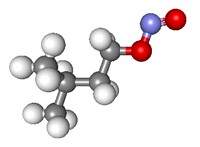 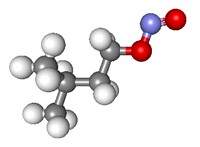 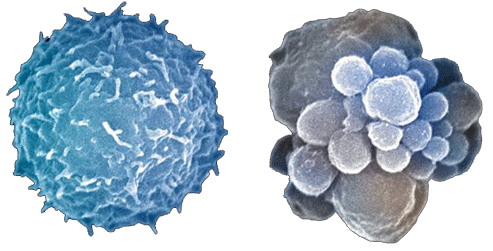 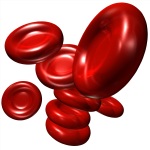 Nitric oxide
 Hallmark of haemolysis
↓ levels leading to vasoconstriction
RBCs
 Formation of reactive oxygen species 
 Expression of negatively charged phospholipids
 Enhanced cohesiveness and aggregability
Peripheral 
blood elements
 Expression of endothelial adhesion molecules and tissue factor on endothelial cells (ELAM-1, ICAM-1, vWF, VCAM-1)
 Formation of microparticles
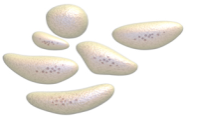 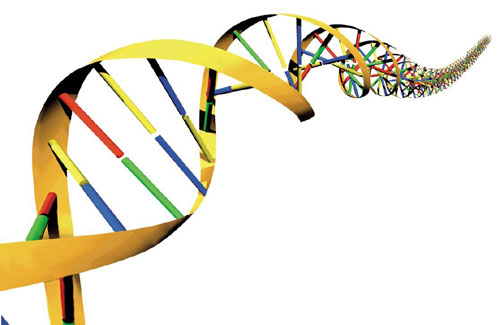 Hypercoagulability
Thrombophilia
 No role for prothrombotic mutations
 Decreased levels of antithrombin III, protein C, and protein S 
 Anti-phospholipid antibodies
Platelets
 Increased platelet aggregation
 Increased expression of activation markers 
 Presence of platelet morphologic abnormalities
Hypercoagulability
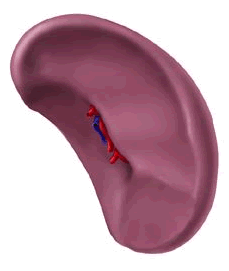 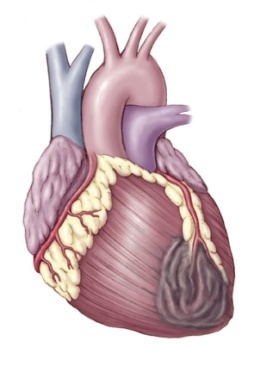 Splenectomy
 High platelet counts and hyperactivity
 High levels of negatively charged RBCs
Other factors
 Cardiac dysfunction
 Hepatic dysfunction
 Endocrine dysfunction
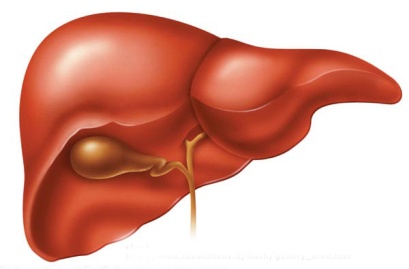 yasuj 1394
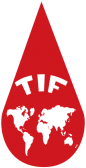 Cappellini MD, et al. Ann N Y Acad Sci 2010;1202:231-6.
[Speaker Notes: Splenectomy: can contritbute to increase susceptibility to thrombosis and it is linked to high PLT counts and aggregation following splenectomy, and(or to increased number of damaged RBCs.
Thrombophilia: does not have a role, even if decreased levels of ATIII, protein C and S, and high levels of anti-phosholpid antibodies have been documented, the exact nature of these antibodies and their relation to coexistent hepatitis C virus is still under investigation.]
Thromb Haemost. 2006 Oct;96(4):488-91.
Prevalence of thromboembolic events among 8,860 patients with thalassaemia major and intermedia in the Mediterranean area and Iran.
Taher A1, Isma'eel H, Mehio G, Bignamini D, Kattamis A, Rachmilewitz EA, Cappellini MD.
Author information
Abstract
Beta-thalassaemia is a congenital haemolytic anaemia characterized by partial (intermedia, TI) or complete (major, TM) deficiency in the production of beta-globin chains. The primary aim of this study was to determine the prevalence of thromboembolic events in patients with beta-thalassaemia. To achieve this, a multiple choice questionnaire was sent to 56 tertiary referral centres in eight countries (Lebanon, Italy, Israel, Greece, Egypt, Jordan, Saudi Arabia and Iran), requesting specific information on patients who had experienced a thromboembolic event. The study demonstrated that thromboembolic events occurred in a clinically relevant proportion (1.65%) of 8,860 thalassaemia patients (TI - 24.7% or TM - 75.3%) from the Mediterranean and Iran. Thromboembolism occurred 4.38 times more frequently in TI than TM (p < 0.001), with more venous events occurring in TI and more arterial events occurring in TM. Thrombosis in thalassaemia was also more common in females, splenectomized patients and those with profound anaemia (haemoglobin <9 g/dl). Due to the increased risk of thromboembolic events, the rationale for splenectomy should perhaps be re-assessed and the role of transfusion therapy for the prophylaxis of thrombosis, among other complications, be evaluated prospectively
yasuj 1394
yasuj 1394
Thromboembolic events
Patients (N = 8,860)
6,670 with TM
2,190 with TI 	
146 (1.65%) thrombotic events 
61 (0.9%) with TM 
85 (3.9%) with TI
Type of event
Risk factors for developing thrombosis in TI were
age (> 20 years)
previous thrombotic event
family history 
splenectomy
Thromboembolic events (%)
yasuj 1394
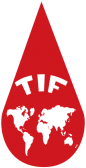 DVT = deep vein thrombosis; PE = pulmonary embolism;PVT = portal vein thrombosis; STP = superficial thrombophlebitis.
Taher A, et al. Thromb Haemost. 2006;96:488-91.
[Speaker Notes: Thromboembolic events in a large cohort of β-thalassaemia patients
The largest clinical study to date analyzed data from 8.860 pts (6.670 TM, 2190 TI). The authors demonstrated that TEE occurred 4.38 times more frequently in TI than TM with more venous events occurring in TI and more arterial events occurring in TM.
Moreover, patients with TI who developed a TEE were more splencetomized, non-transfused, and had a hemoglobin level below 9 g/dL, which may justify a higher thrombotic drive as abonomrla RBCs are expected to remian longer in the circulation.
The study describe age beyind 20 years, splenectomy, family history of TEE and previuos TEE as the main risk factors dor develping thrombosis in the study group.]
Risk factors for thrombosis in β-TI
Splenectomy, age above
35 years, and a serum ferritin level >1000 μg/L are associated with a
higher risk for thrombosis1
Iron chelation
Hydroxyurea
Transfusion
Splenectomy
SF ≥ 1,000 μg/L
Hb ≥ 9 g/dL
Female
Age > 35 years
yasuj 1394
1Musallam KM, Taher AT. Hemoglobin 2011;35:503–510
The OPTIMAL CARE studysplenectomized patients
yasuj 1394
Taher AT, Musallam KM, Karimi M, et al. Blood. 2010;115:1886-92.
The role of prevention
Blood transfusion
Iron chelation therapy
Fetal Hb inducer(hydroxyurea)
Anticoagulant or antiplatelet therapy
Delay  splenectomy
yasuj 1394
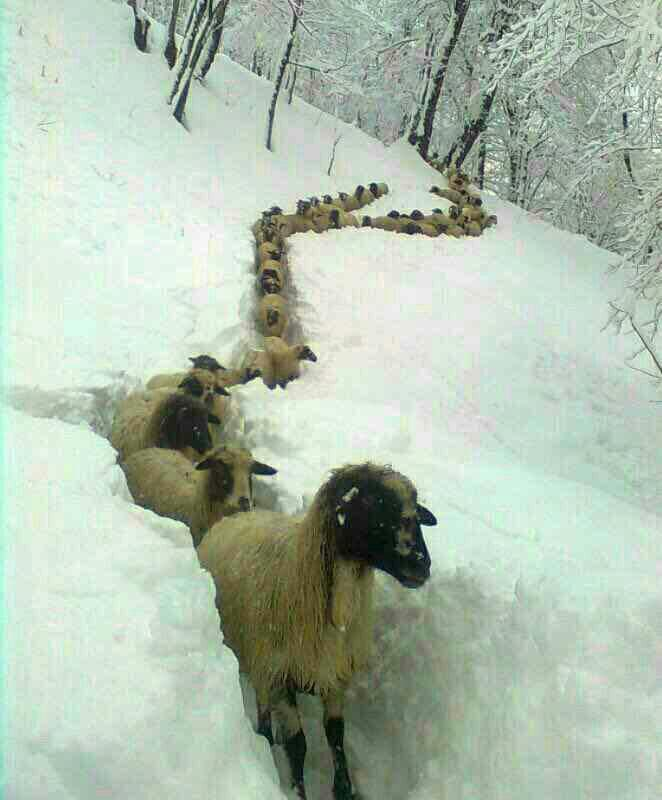